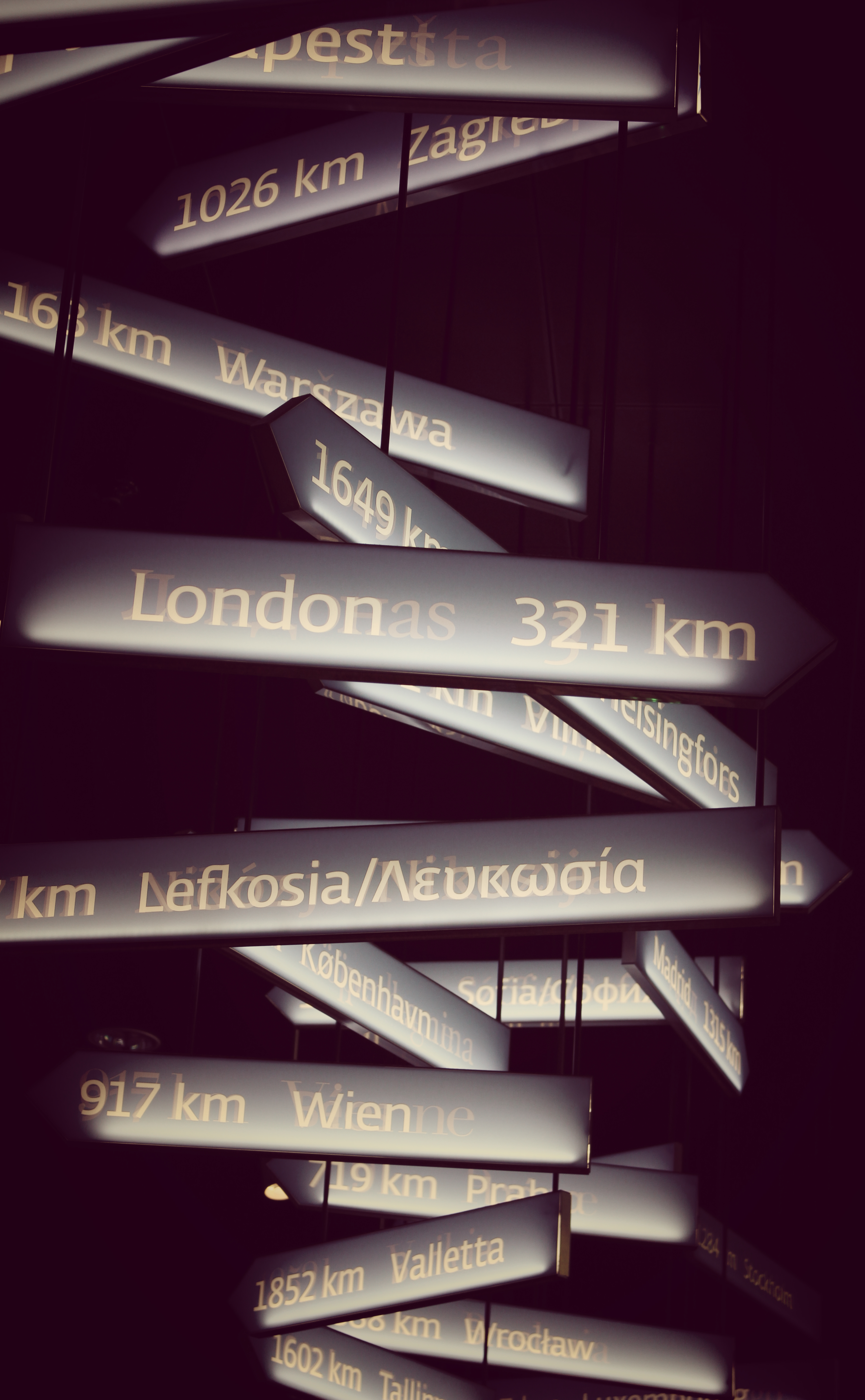 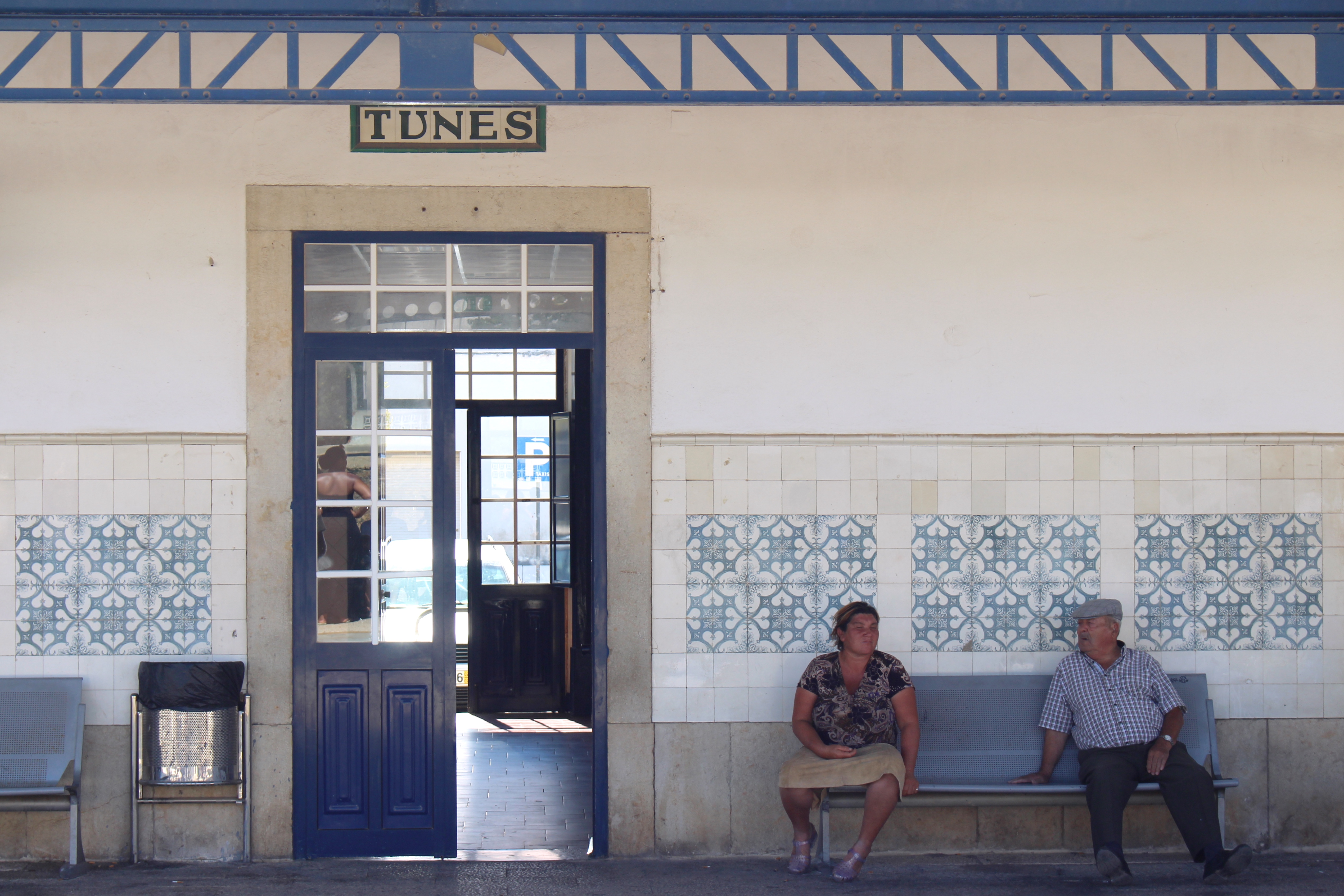 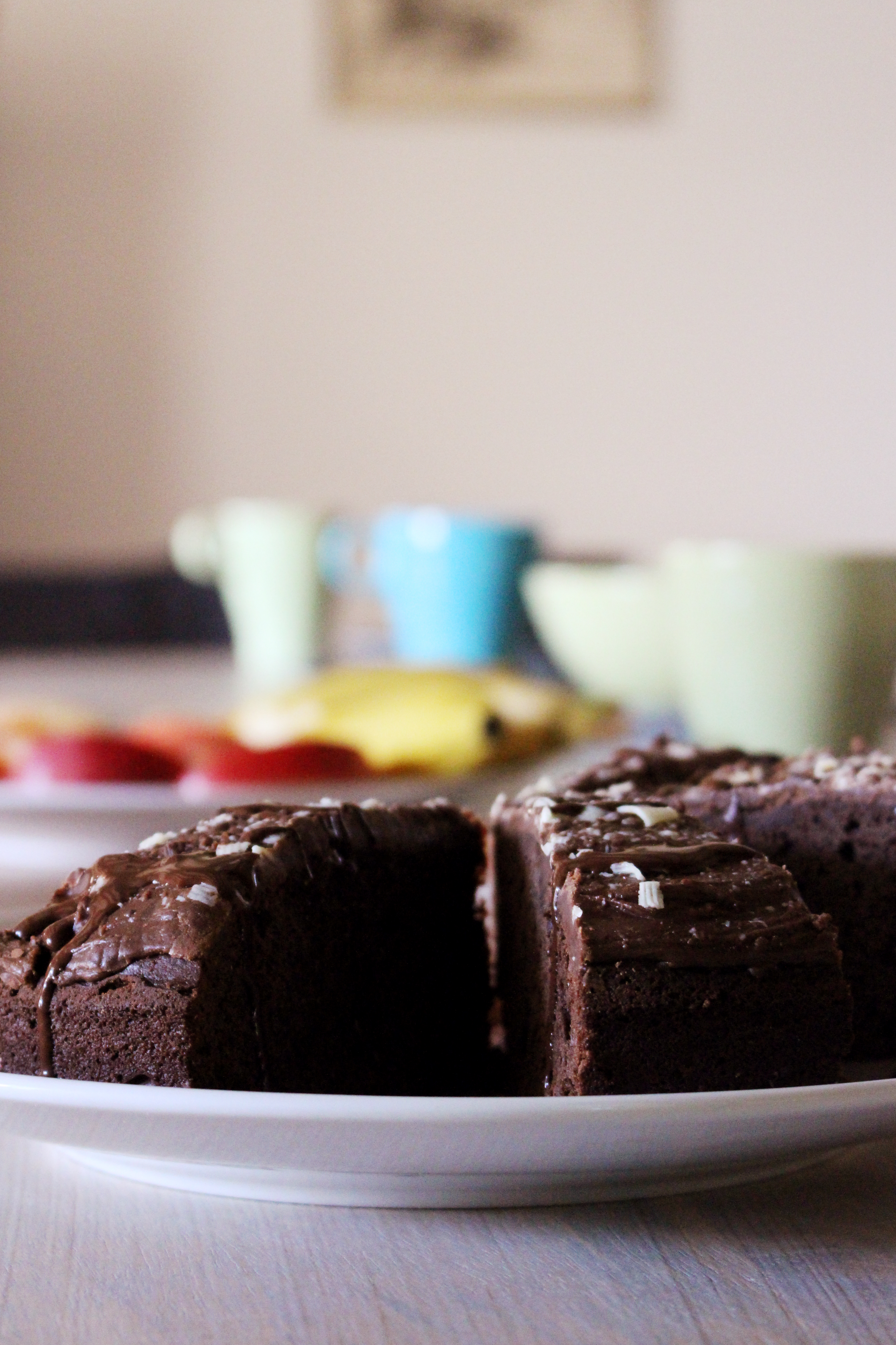 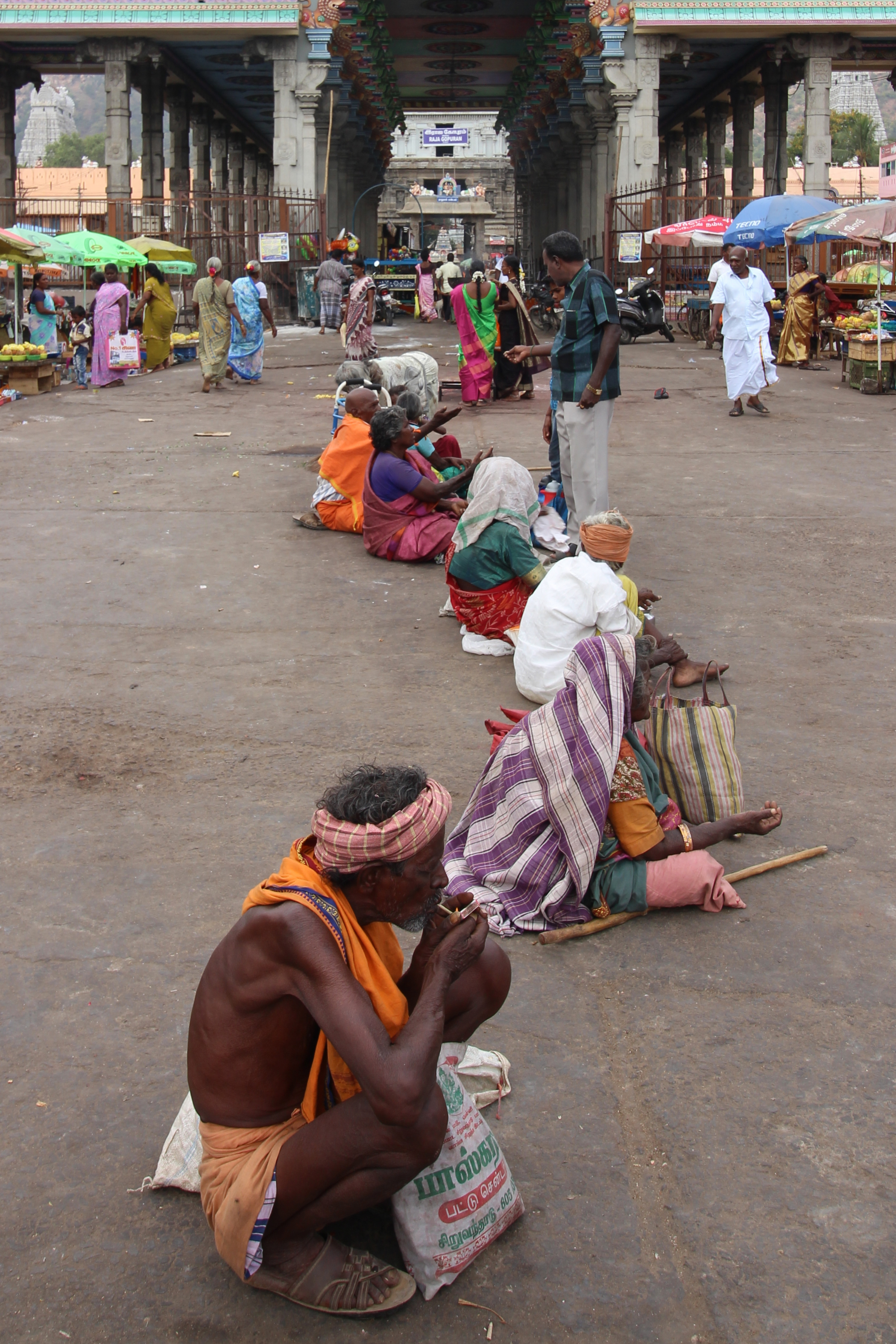 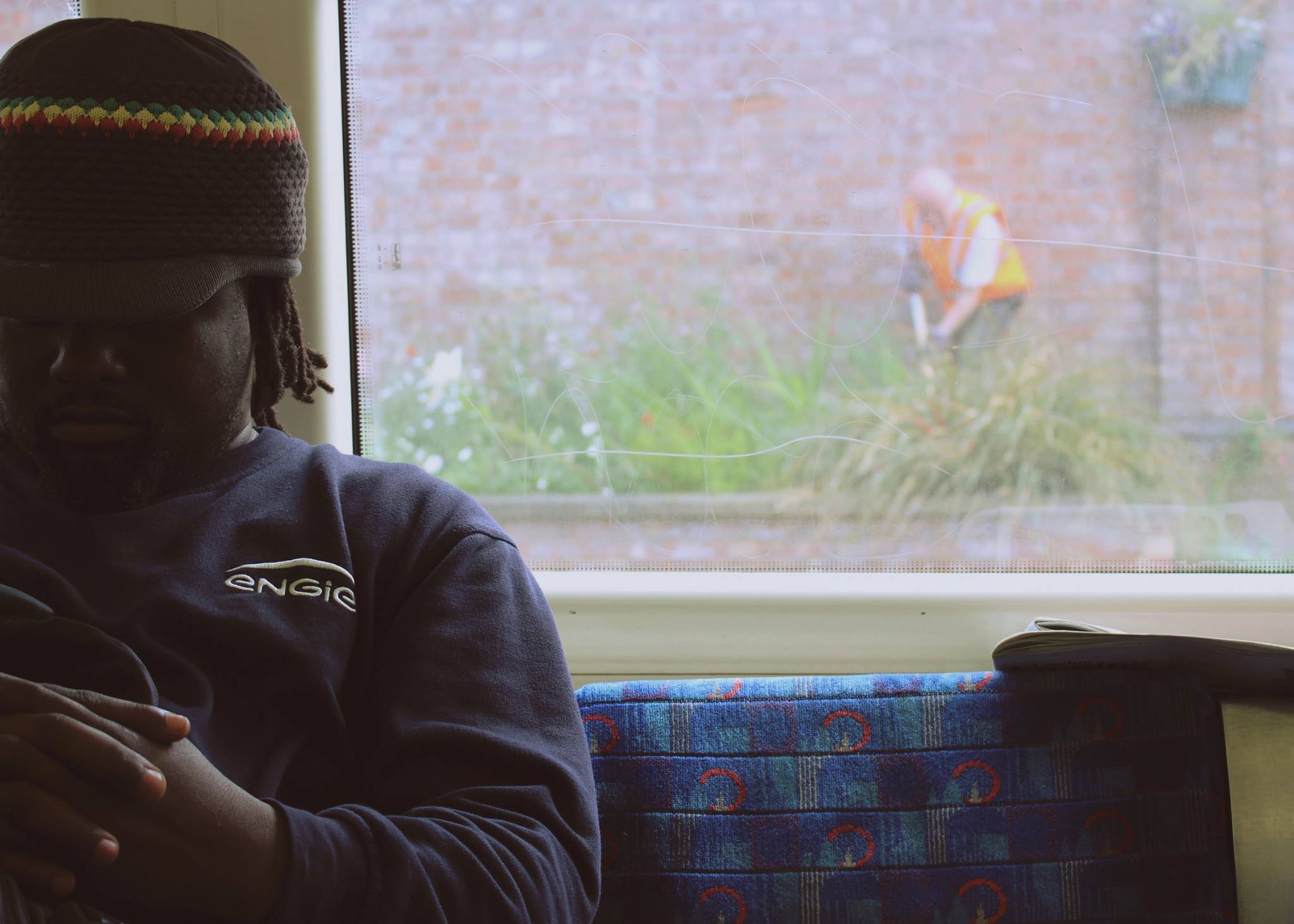 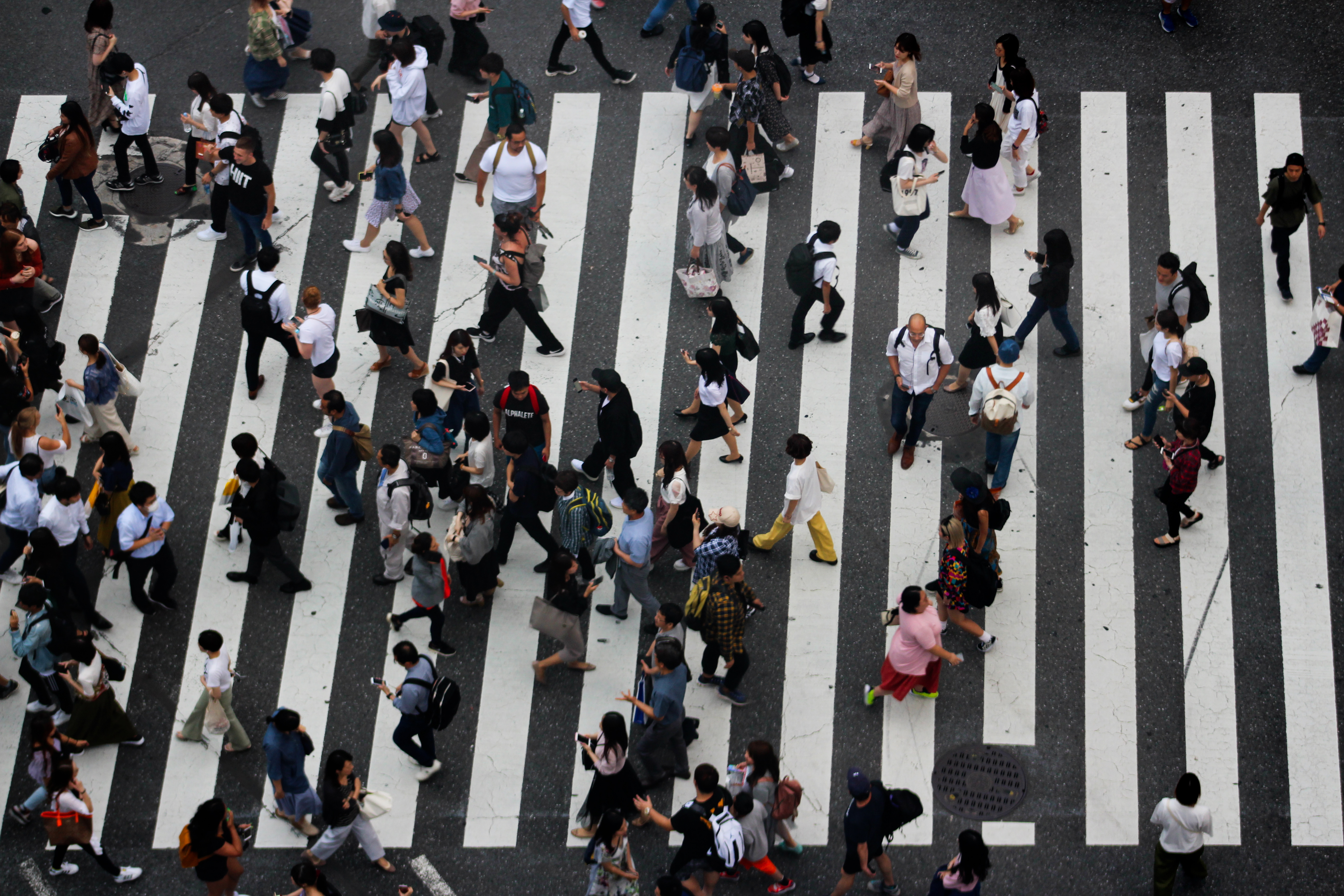 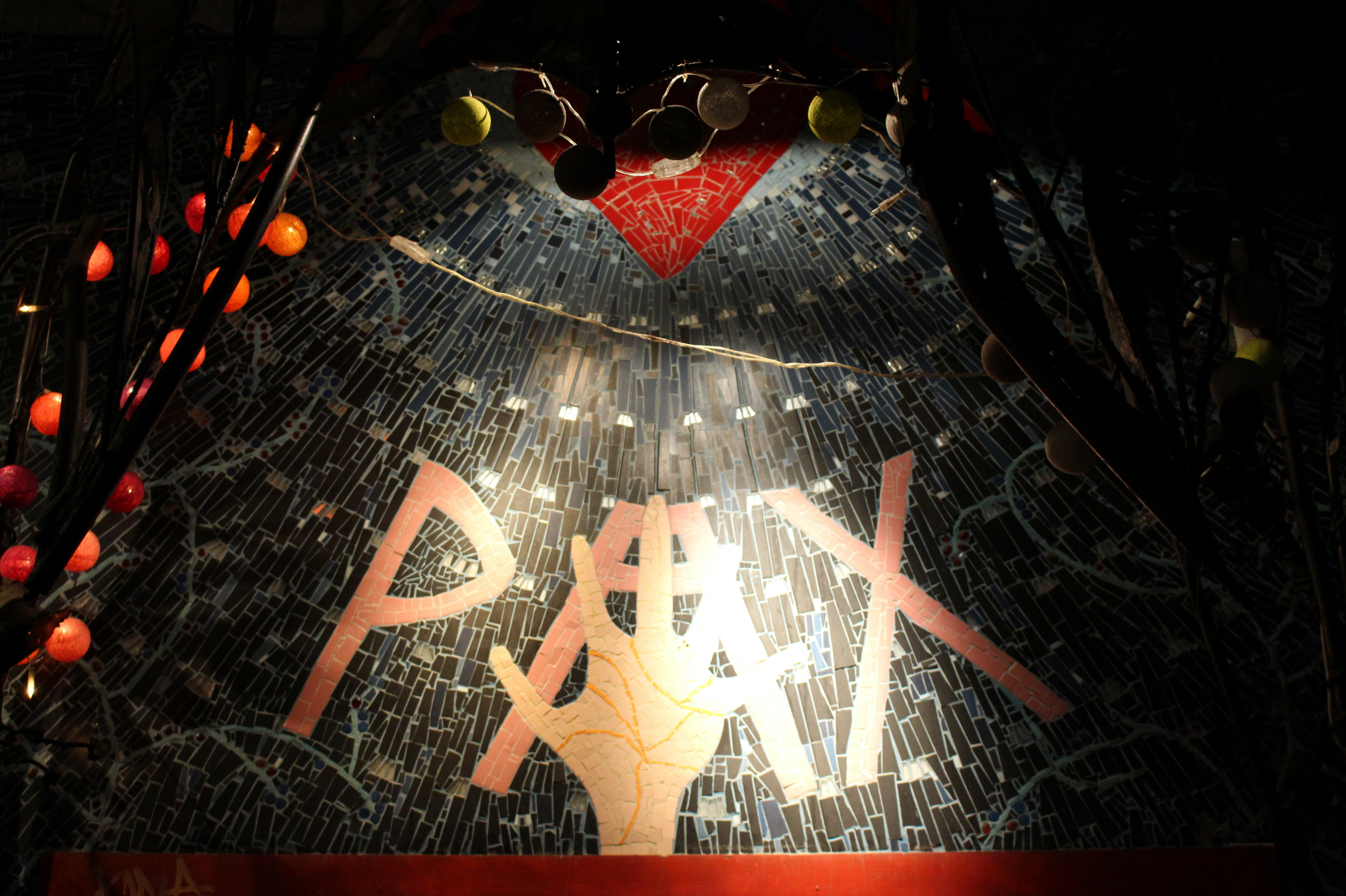 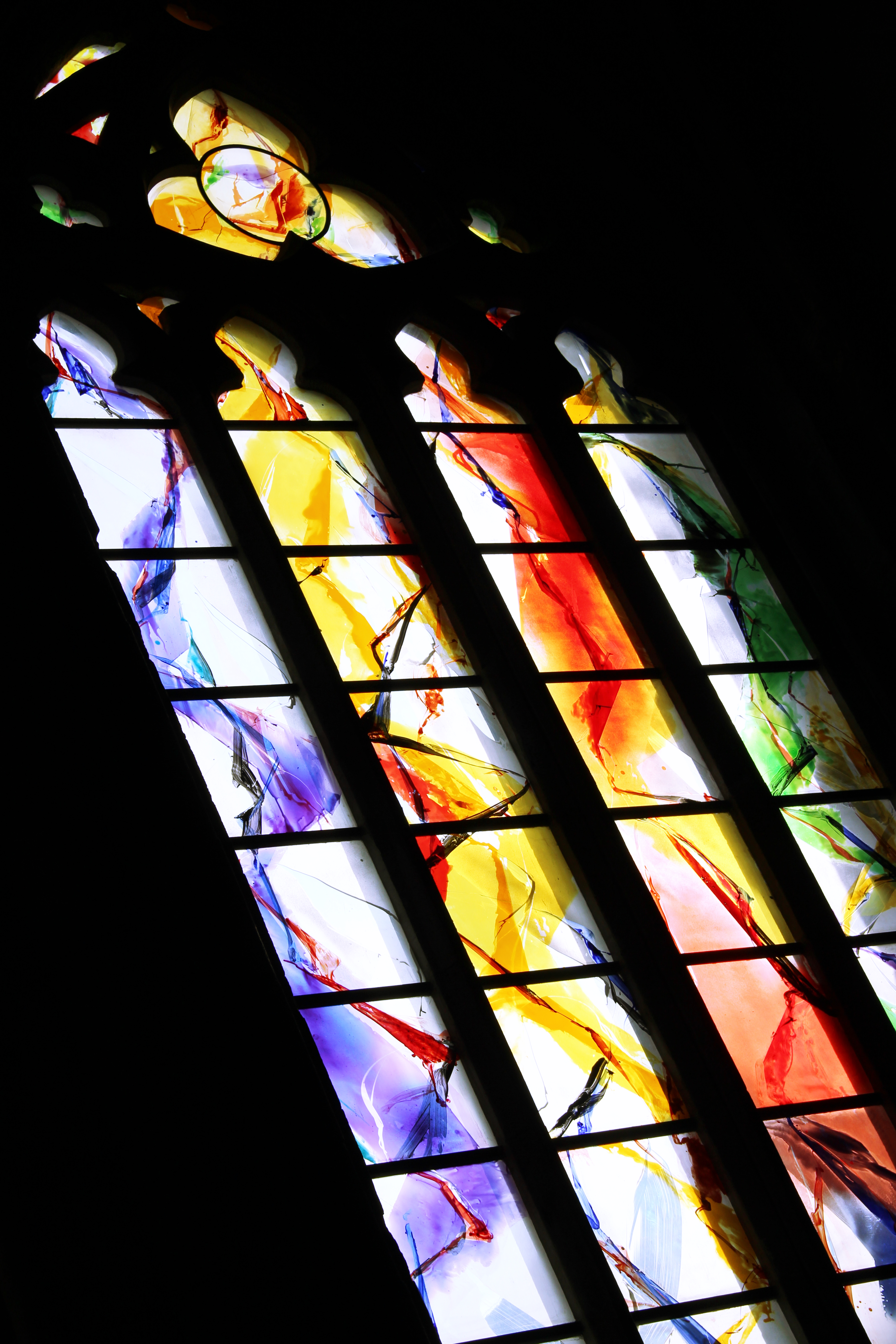 Politikerin
Vermittlerin
Aufklärerin
Anwältin